Randomness
Randomness
In Theory and Practice
Alon Amit
CMC3 Conference 
Monterey, Dec 2014
Randomness
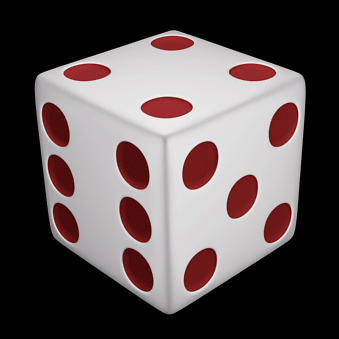 Randomness
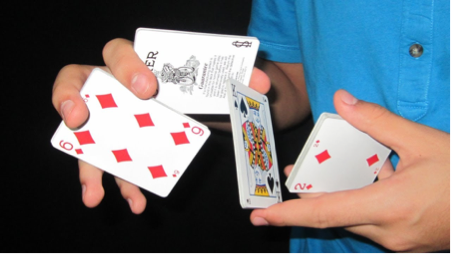 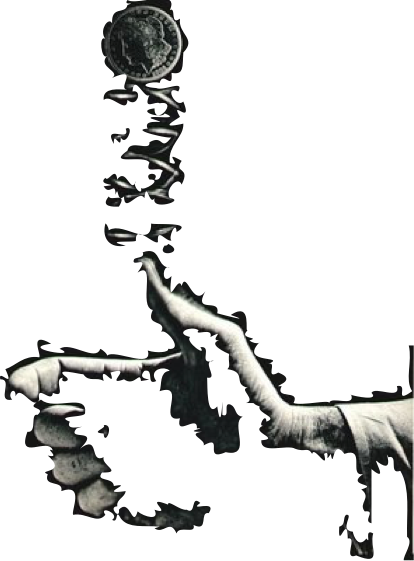 Randomness
Randomness
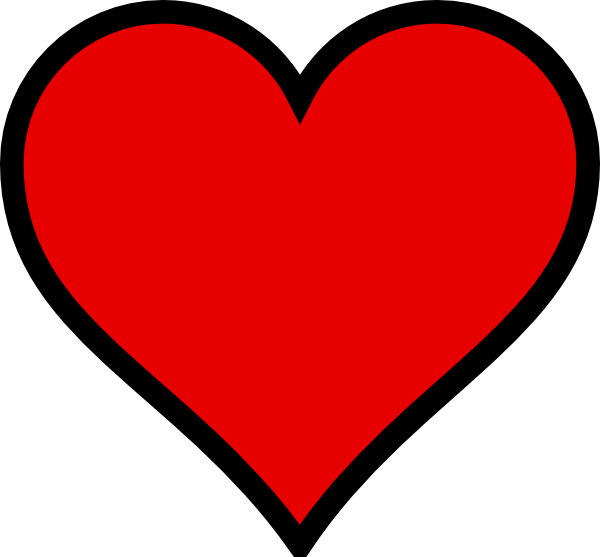 Mathematics
1. Tournaments
A
Rule: every 3 players simultaneously lose to someone.
Rule: every 3 players simultaneously lose to someone.
Rule: every 3 players simultaneously lose to someone.
Rule: every 3 players simultaneously lose to someone.
Rule: every 3 players simultaneously lose to someone.
Rule: every 3 players simultaneously lose to someone.
Rule: every 3 players simultaneously lose to someone.
Rule: every 3 players simultaneously lose to someone.
Can this be done?
YES.
Actually…
No.
We need 100 Players.
But How?
No Algebra.
No Geometry.
No Rules.
No Thought.
Just choose each arrow at random.
A
Fail probability: 7/8
All fail: (7/8)97
Total Failed Tournaments:
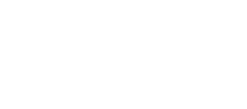 At least 2/3 of those random assignments succeed.
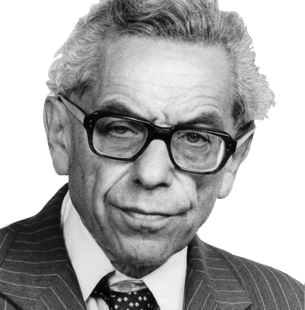 The Probabilistic Method
Sometimes it’s easier to randomly choose than to explicitly construct.
Often, 99.9% of the objects have what you need…
…but you can’t find them!
…
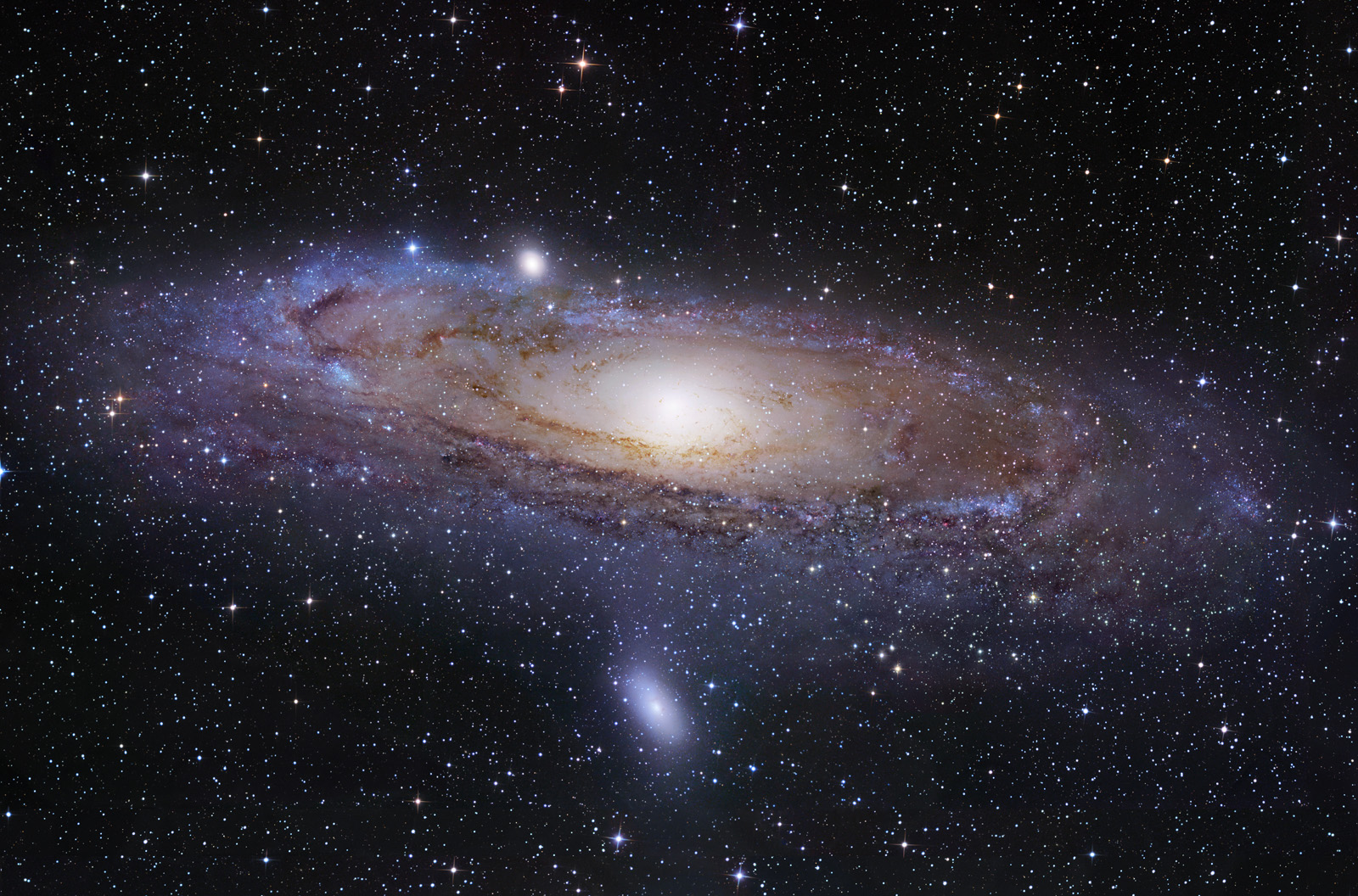 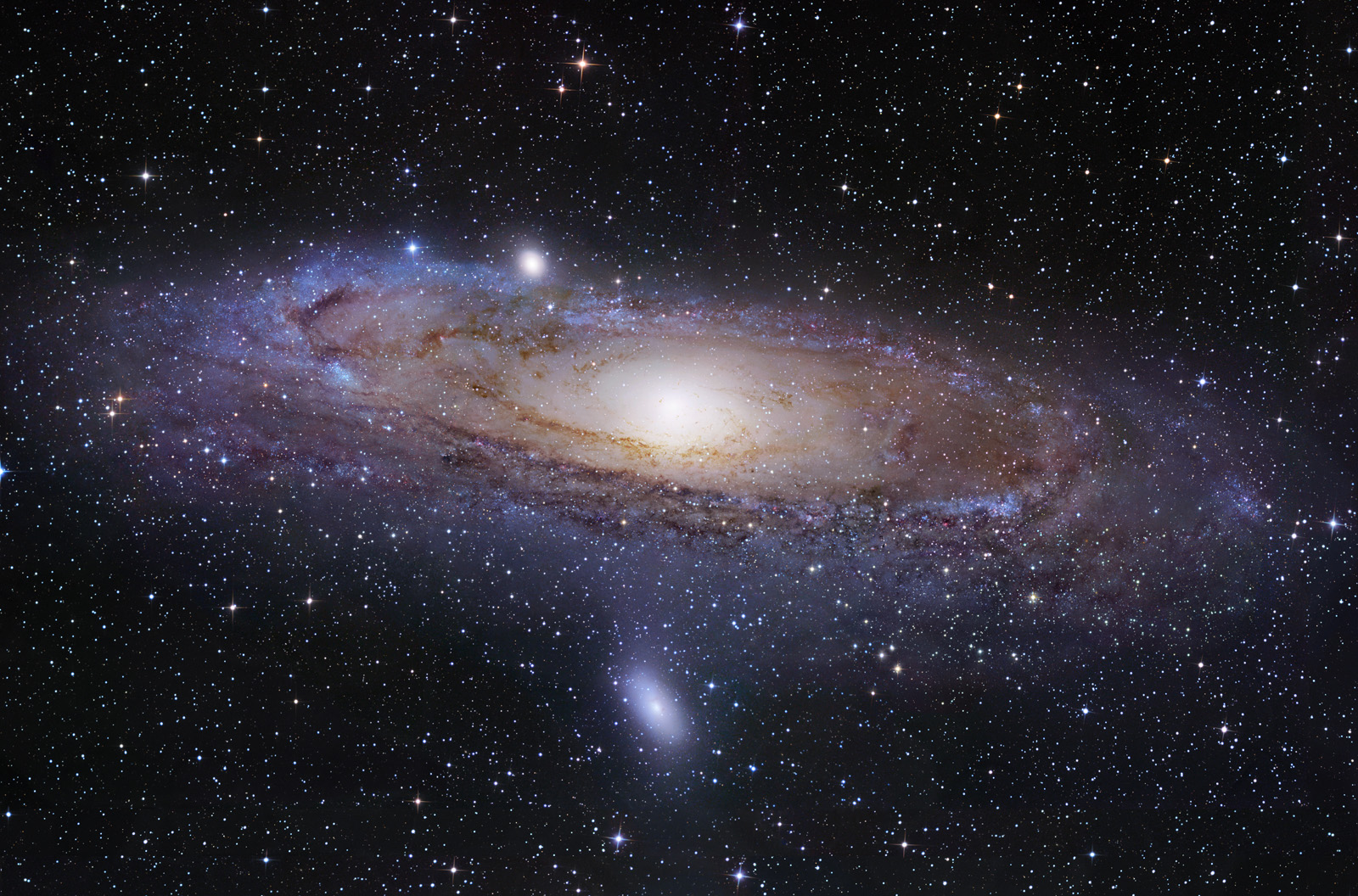 2. High Girth and Chromatic Number
Graphs
Graphs
A
B
C
F
E
D
Vertices
Graphs
A
B
C
F
E
D
Edges
Graphs
A
B
C
F
E
D
Vertices =
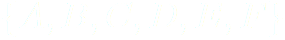 Edges =
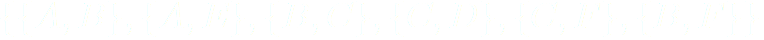 Graphs
A
B
C
F
E
D
Cycles
Graphs
A
B
C
F
E
D
Cycles
Graphs
A
B
C
F
E
D
Shortest Cycle = Girth = 3
Graphs
A
B
C
F
E
D
Coloring
Graphs
A
B
C
F
E
D
Chromatic Number = 3
Can a graph have both high girth and large chromatic number?
High girth: 2-colorable locally everywhere.
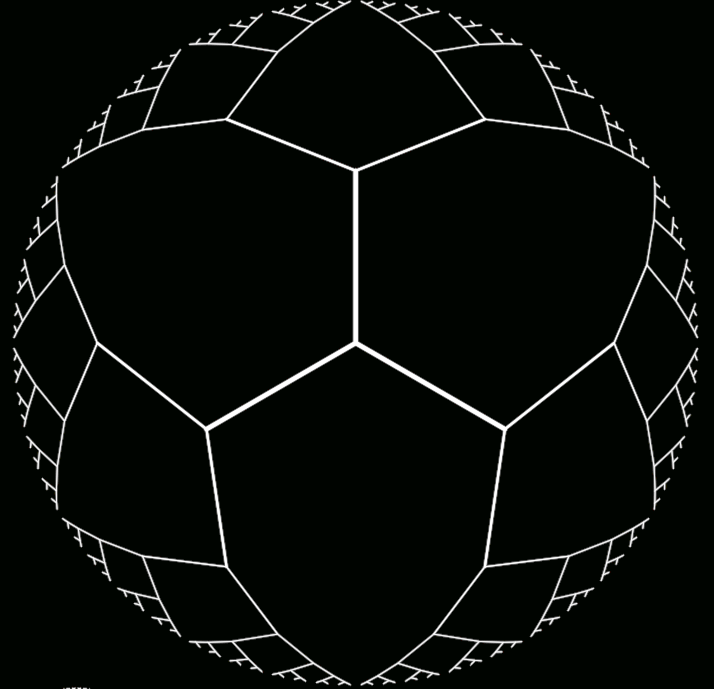 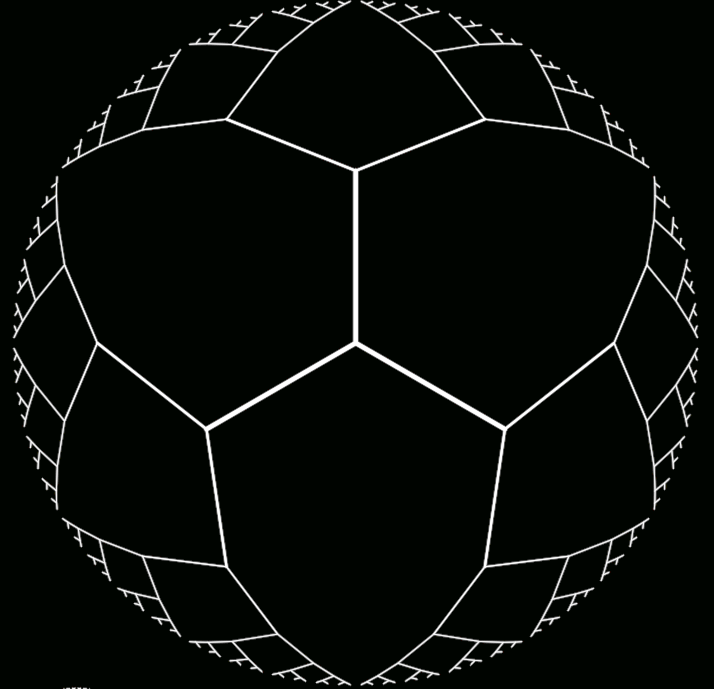 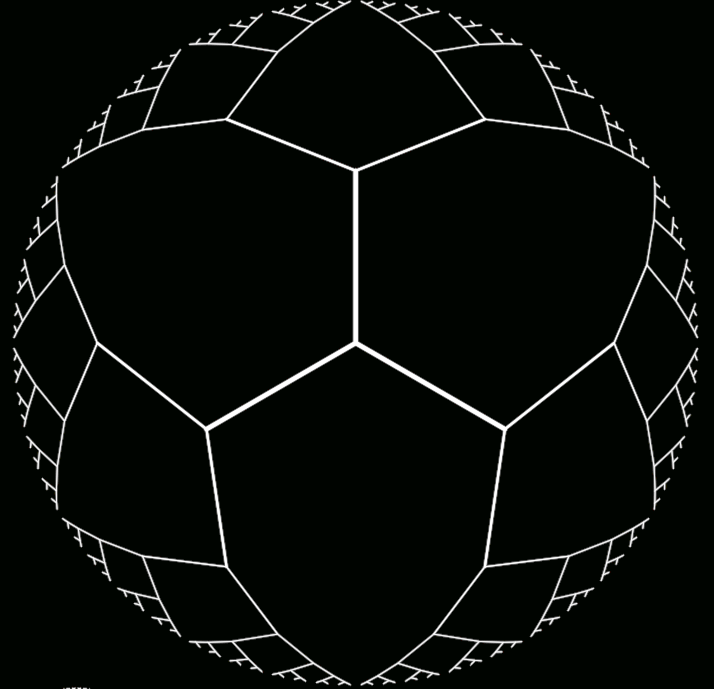 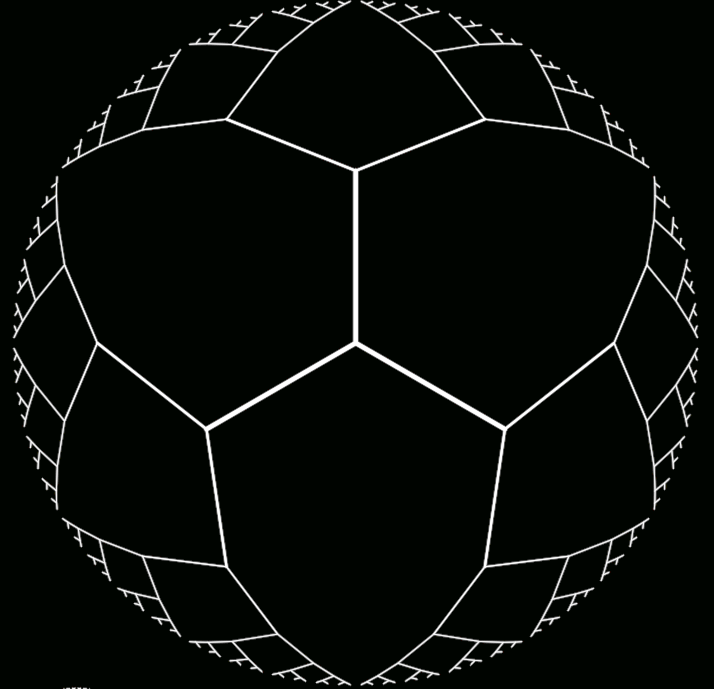 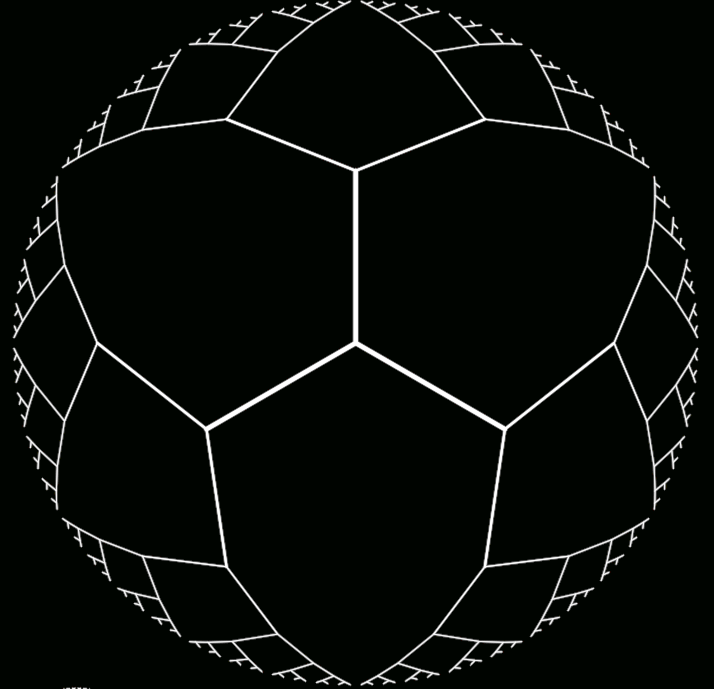 How can we force many colors if every region is 2-colorable?
That’s HARD.
Unless…
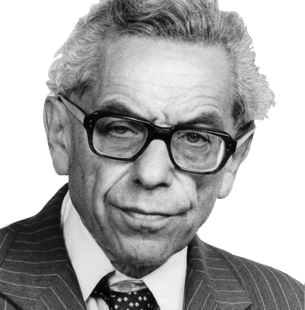 …you use the Probabilistic Method.
Take many vertices
Choose each edge with probability p
Carefully choose p
Make the graph have few short cycles and small independence number
Remove vertices to eliminate short cycles
Voila!
3. The Existence of Designs
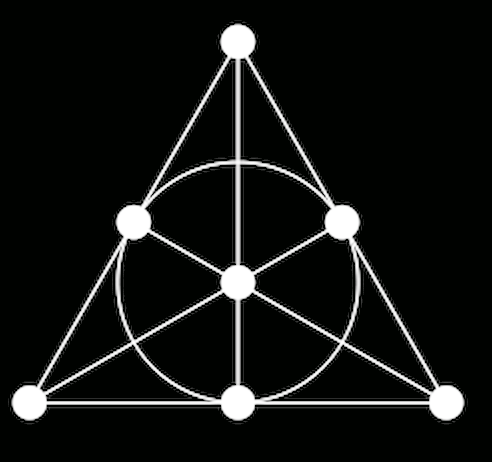 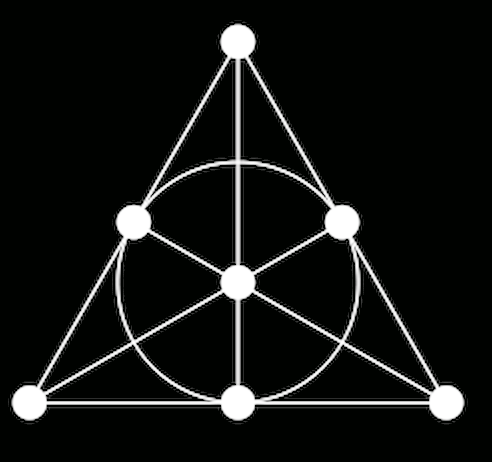 7 points
Sets of size 3
Every 2 points
are in exactly 1 set
7 points
Sets of size 3
Every 2 points
are in exactly 1 set
n points
Sets of size q
Every r points
are in exactly λ sets
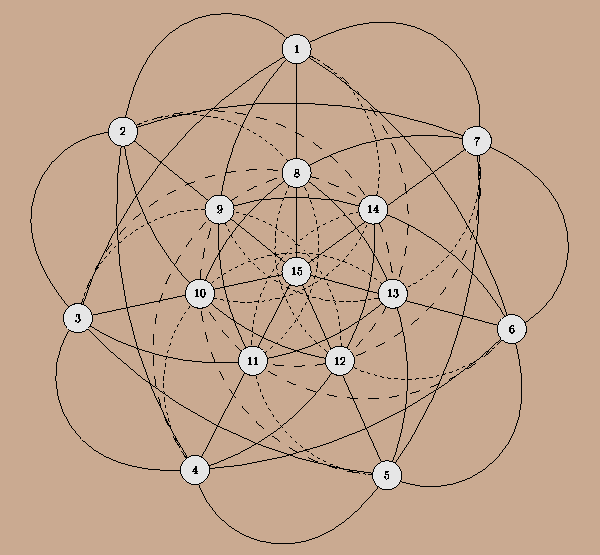 n points
Sets of size q
Every r points
are in exactly λ sets
?
n q r λ
?
n q r λ
Divisibility conditions
Finitely many exceptions in n
Asked: 1853
Answered: Jan 15, 2014
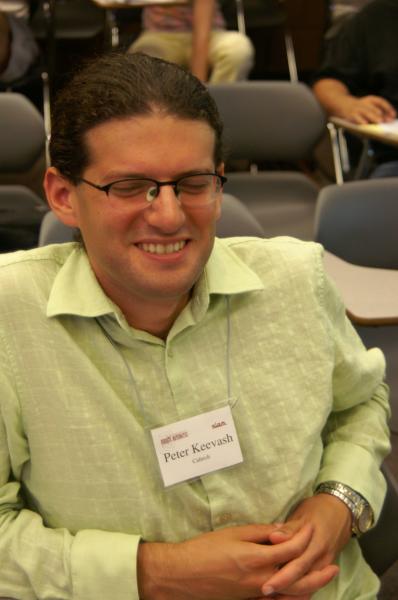 Solver: Peter Keevash
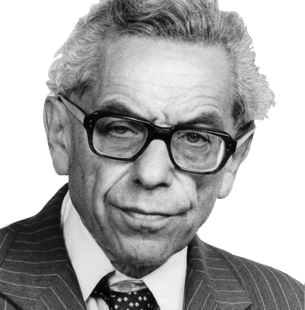 Method: Randomized Algebraic Construction
Rephrase the problem as hypergraph matching
Seek a matching by randomly picking edges and deleting their overlaps
The beginning is easy, but the end is out of control 
Keevash: Cleverly pick stand-ins for the end game
4. The Crossing Lemma
Crossing Number: Minimum number of edge crossings in a plane drawing of a graph
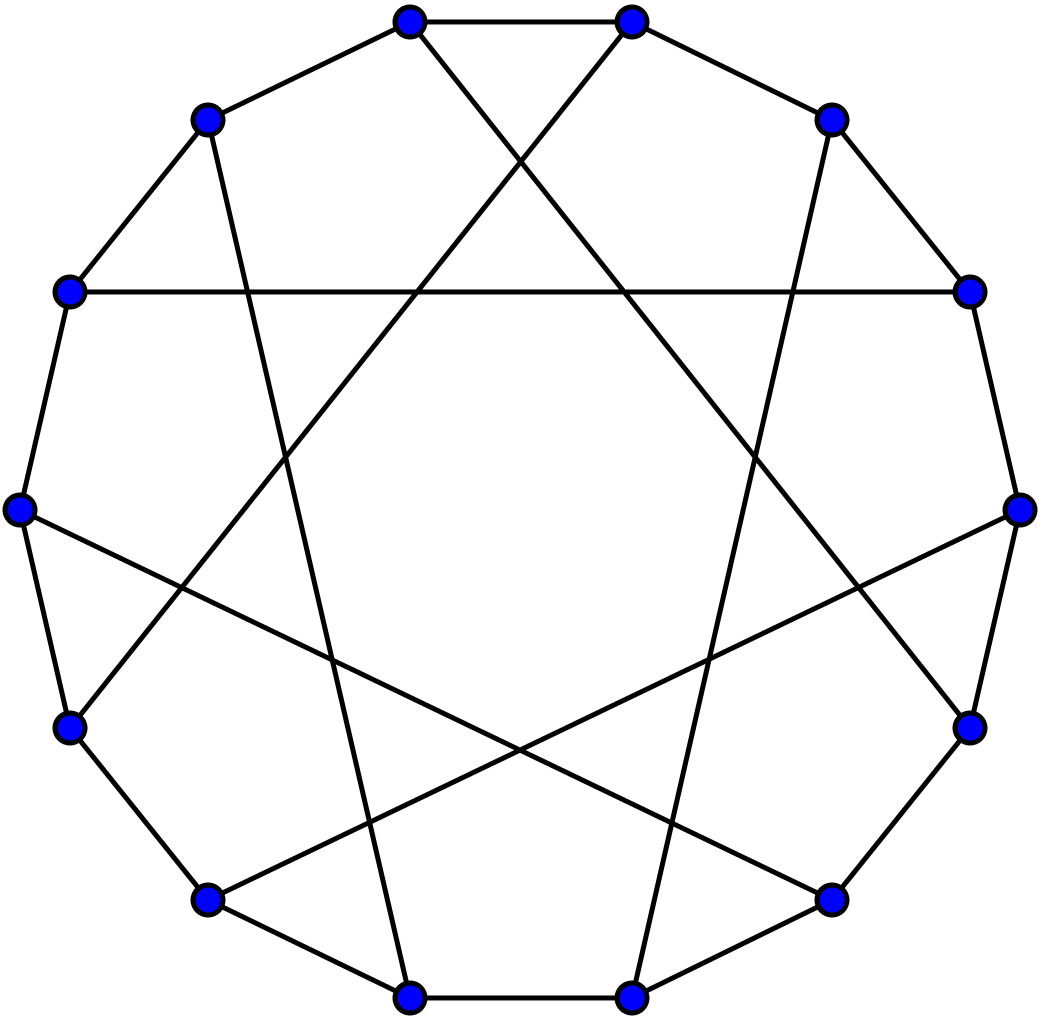 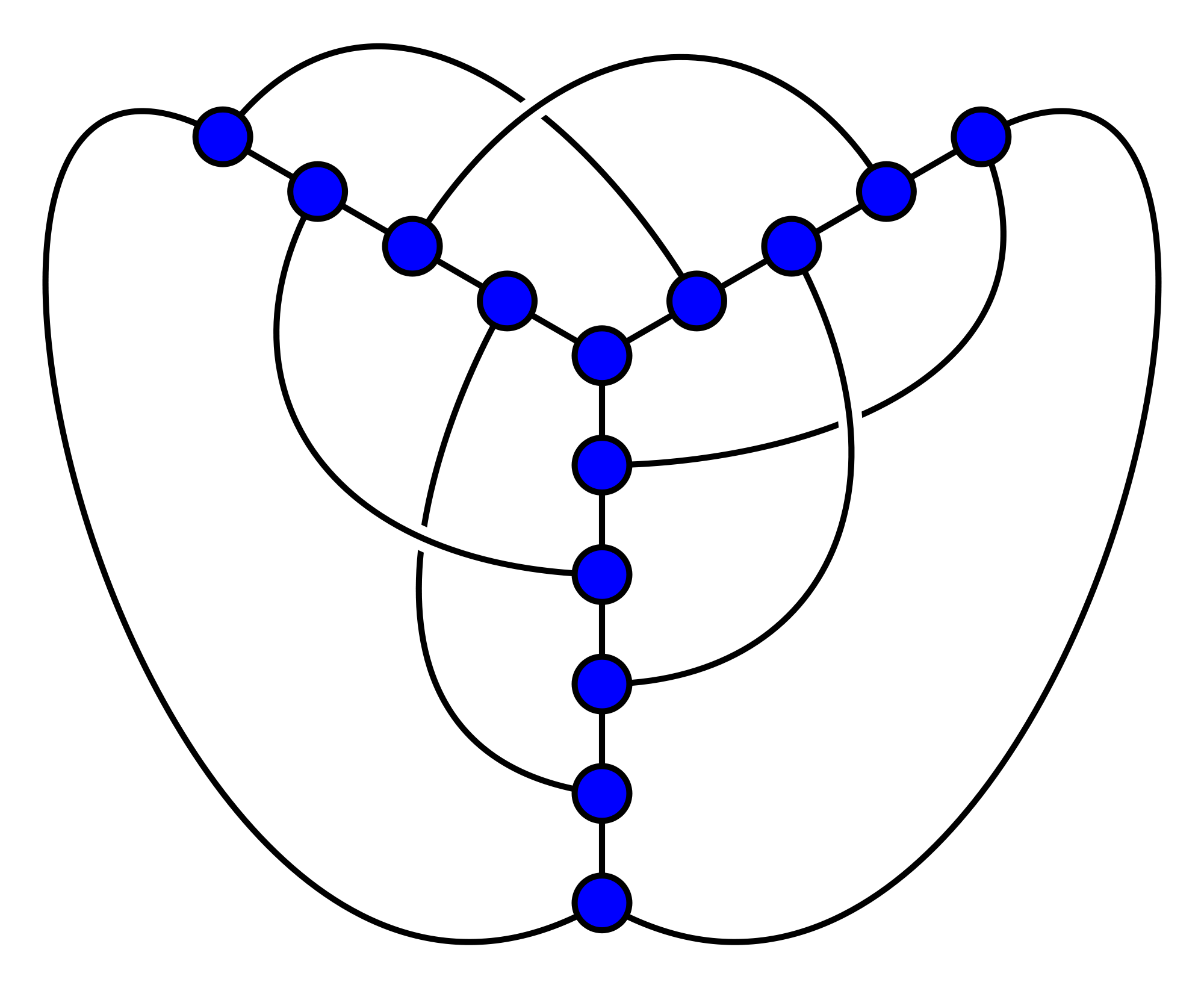 Crossing Lemma: if  
then
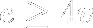 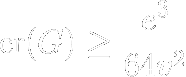 Fact (easy): 
Start with any graph 
Pick a random subgraph H by choosing each vertex with probability p
Find the expected number of vertices, edges and crossings of H
Apply the easy fact. Pick the best p. Done!
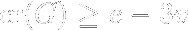 5. Algorithms
Quicksort
Codes
Primality Testing
Min-Cut
Matrix Testing
Machine Learning
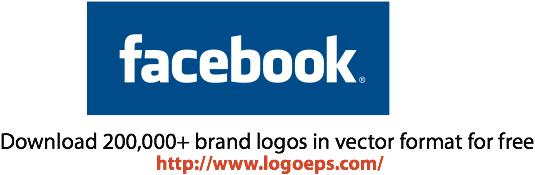 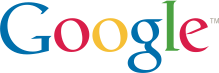 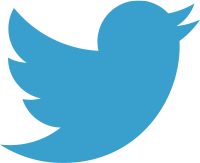 Machine Learning
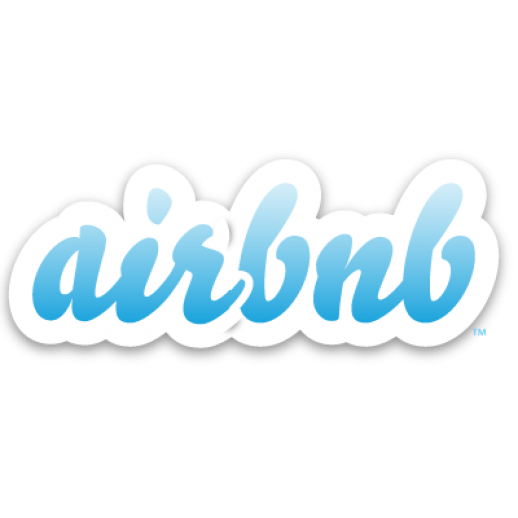 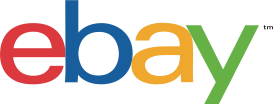 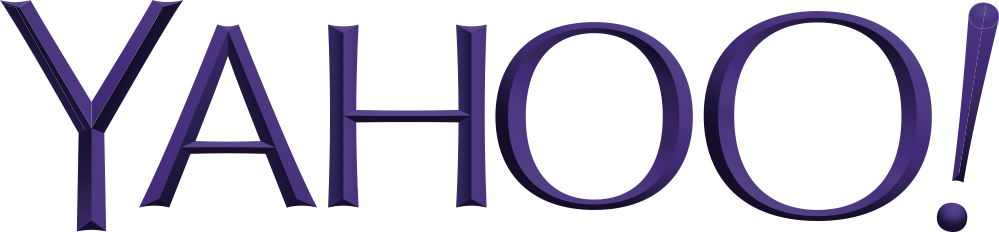 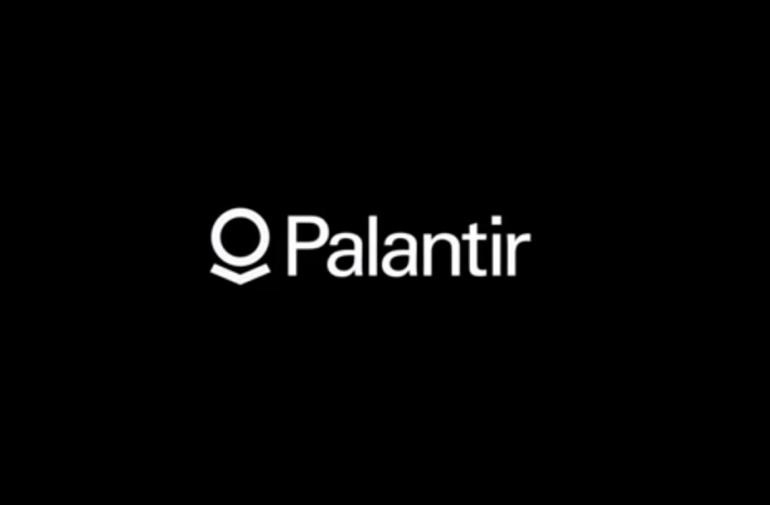 Machine Learning
Learn from data: features and outcomes
Predict: Given features, what’s the outcome?
Decision Trees
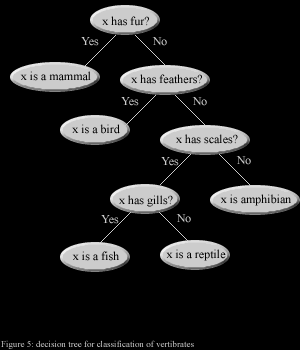 Decision Trees are great…
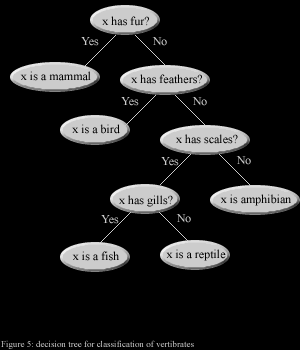 …Random Forests are Even Better.
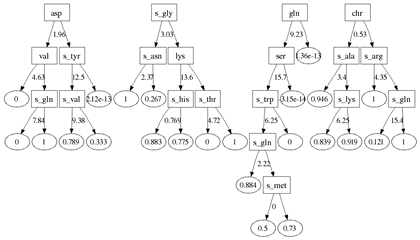 …Random Forests are Even Better.
Train 100 decision trees with random data and random features
Merge into one predictor
Random Forests
Perhaps the single most successful Machine Learning paradigmEver.
Summary
Randomness
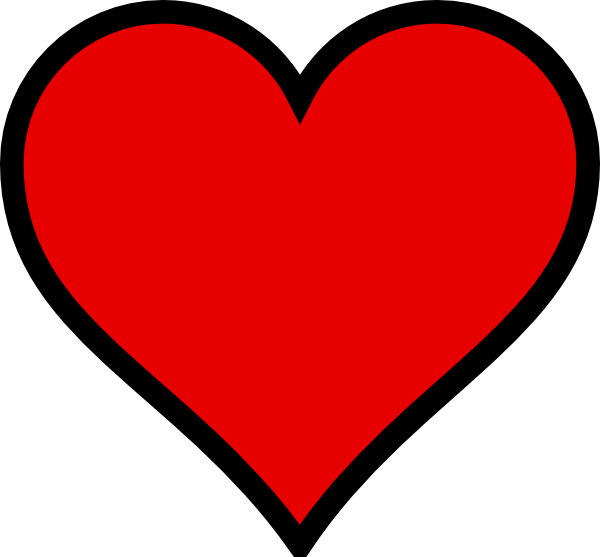 Mathematics
Randomness
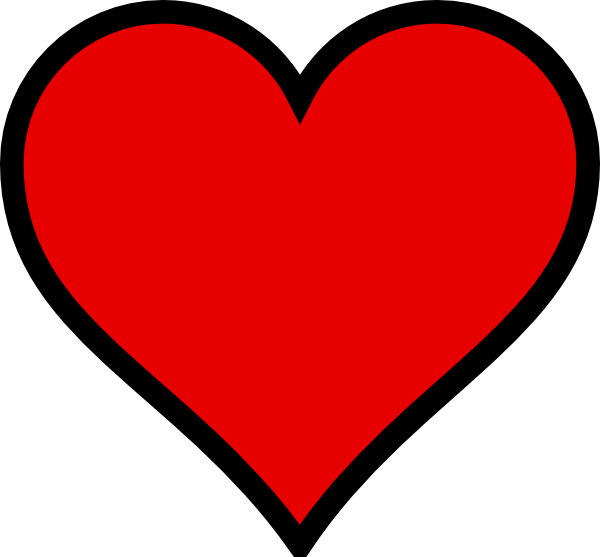 Mathematics
Artificial Intelligence